SLAC National Accelerator Laboratory and Cosylab
Motion Control System For LCLS-II
Žiga Oven <ziga.oven@cosylab.com>
Miroslav Pavleski <miroslav.pavleski@cosylab.com>
2
LCLS-II Undulators
3
WECPL03		Maria Alessandra Montironi
Implementation of the Motion Control System for LCLS-II Undulators

Focus on collaboration
Subsystem technical lead and project management
Working on project from mid 2015 through end of 2018
[Speaker Notes: Project specific details will be presented by Mrs Montironi from SLAC
Wednesday 12:30 -- 12:45  WECPL03  Maria Alessandra Montironi
Implementation of the Motion Control System for LCLS-II Undulators
 

We were responsible for the Motion Control System for the LCLS-II Undulators and all corresponding motion devices (interspaces, phase shifters, …)
Design, implementation, testing and verification of motion control for all different compontnes: 
-]
Cosylab Responsibilities
4
Project Management
Technical Lead
Project Documentation
Controls requirements
Design of control system
PDR and FDR
DOE reviews
Test and device acceptance plans
Mechanical non-conformance reports (SAT), …
Interfacing
SLAC
Project team, physicists, mechanical engineers, technicians, ...
LBNL
Mechanical engineers, physicists 
Various vendors
Undulators
Motion controllers
[Speaker Notes: All this items apply to the Motion Control Subsystem for the LCLS-II Undulator project

PDR – Preliminary Design Review
Committee of people from other National Labs, that have experiences with the system in question
Presenting the preliminary design, asking for comments if there is any big items that are missing from the planning and design
After this, is the development and implementation of the prototype system on prototype device

FDR – Final Design Review
Committee of people from other National Labs, that have experiences with the system in question
Review of the system and if it’s ready for mass production/procurement of components

DOE Reviews:
Committee of people from other National Labs, that have experiences with the system in question
System readiness and progress report (will it be inside the timeframe and budget)

Communication with National labs:
Project team
Undulator Physicists who were responsible for measurement and alignment of the undulators
First users of the motion control system

Communication with various vendors
Motion controllers: 
Firmware issues on motor controllers that produced issues with calculation of the commutation angles
Undulators:
Support when assembling the undulators
Support when using our motion controllers to perform the Factory Acceptance Testing]
Cosylab Responsibilities (contd.)
5
Development of full motion control software (and partially hardware) for
Soft X-Ray Undulators
Soft X-Ray Interspaces
Hard X-Ray Undulators
Phase Shifters (both SXR and HXR)
Integration into EPICS software toolkit
Support of test stands at various locations
@SLAC
Magnetic measurements
Long term test-stand
SAT
@LBNL
Magnetic measurements
@Vendors
Assembly 
FAT
[Speaker Notes: SXR stands for Soft X-Ray
HXR stands for Hard X-Ray]
Motion components
6
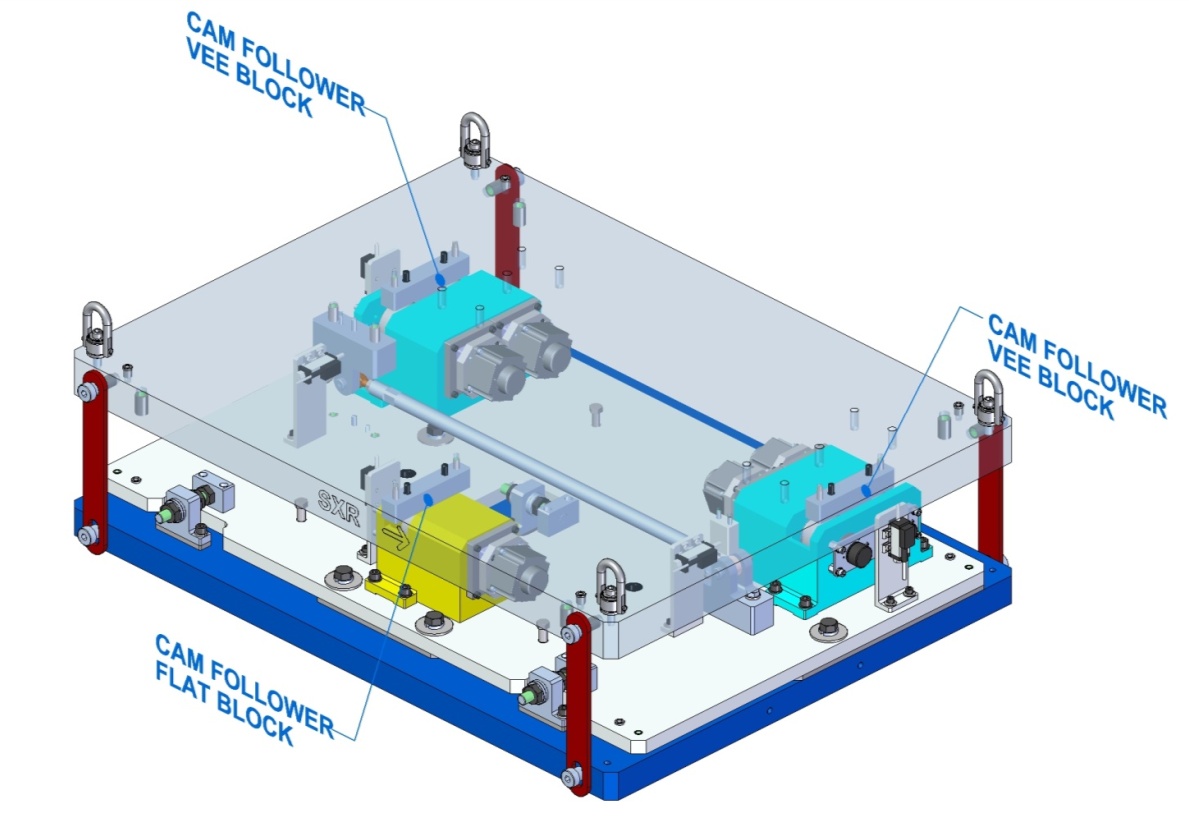 Soft X-Ray Undulators
Aerotech Motion Controllers
Harmonic Drive servo motors with planetary gearbox (51:1)
Absolute rotary encoders
Incremental rotary encoders
Renishaw linear absolute encoders
Linear potentiometers
Measure distance between magnets and the vacuum chamber
Soft X-Ray Interspaces
Aerotech Motion Controllers
Applied Motion stepper motors with harmonic drive gearbox (4900:1)
Linear and rotary potentiometers
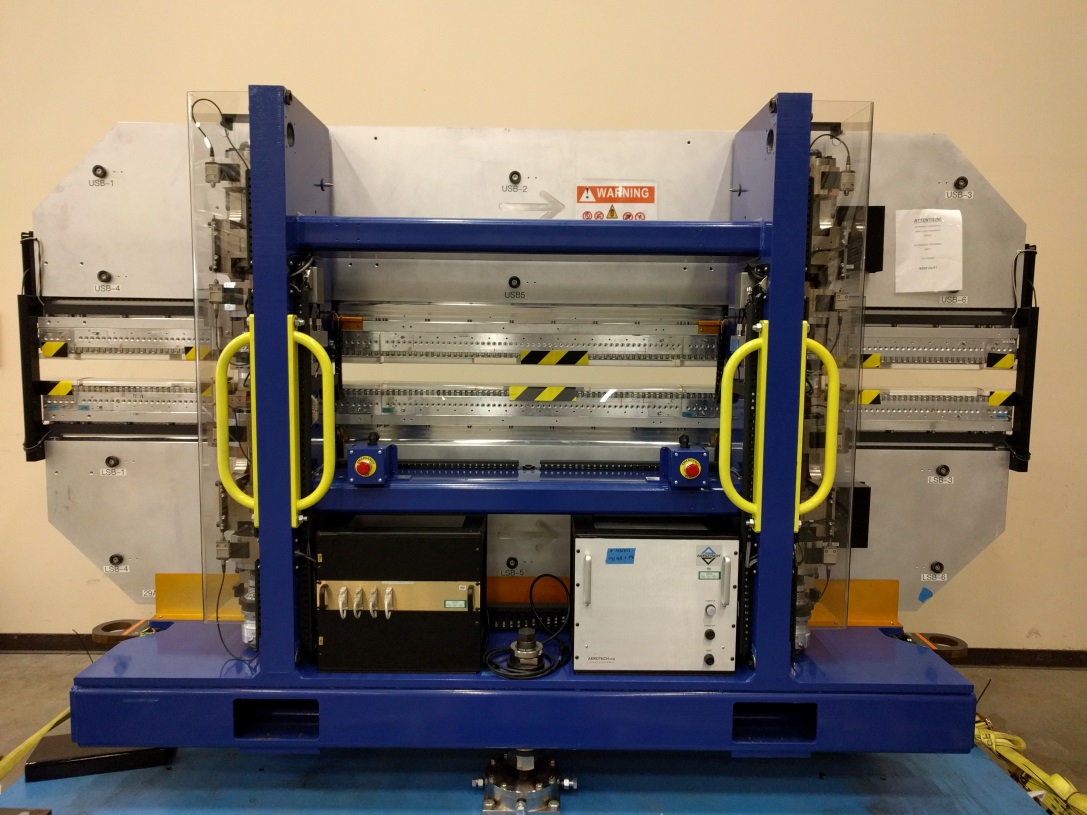 Motion components
7
Hard X-Ray Undulators
Animatics Smart Motors (servo with integrated controller) with 100:1 gear boxes
AMO and Fagor linear absolute encoders
Phase Shifters (SXR and HXR)
HXR
Animatics Smart Motors (servo with integrated controller)
AMO linear absolute encoders
SXR
Aerotech motor and controller
Renishaw linear absolute encoders

All devices had end of travel limit switches
Some had end of travel kill switches 
    (in line with Emergency-Stop push buttons)
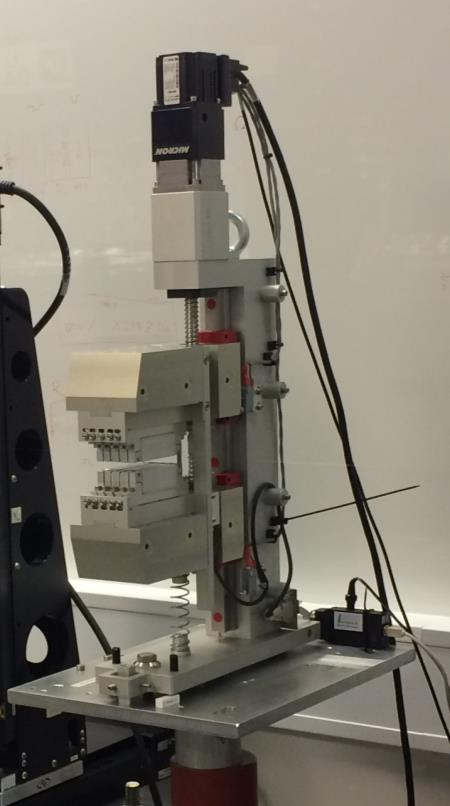 Undulator lines
8
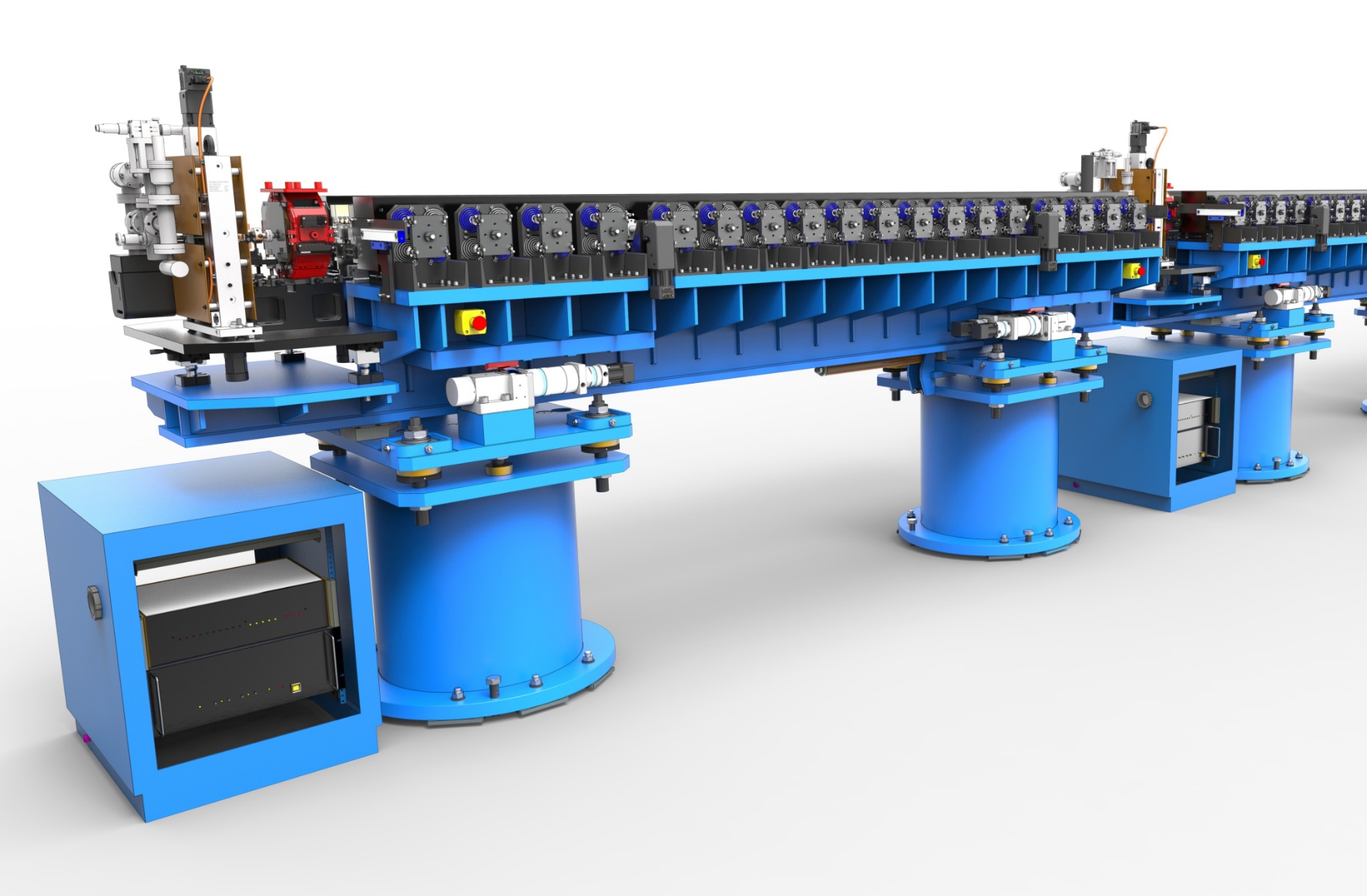 Challenges
9
Rotary absolute encoders loose position on power cycle
Solution: additional battery boxes, that provide auxiliary power when the main controller is powered off. 
Commutation angle calculated from absolute encoder readback
Solution: Motion controller vendor fixed the firmware
Synchronizing 4 motors with individual controllers
Solution: Synchronize over CAN bus with on controller programing (one program for all 4 motors, actions differs by CAN address)
Closing the loop between absolute encoders and motors that only accept incremental encoders
Solution: Closed loop in higher level control system (EPICS)
[Speaker Notes: Rotary absolute encoders are only absolute inside the one rotation, number of rotations is held in counter that needs power source to retain its information.

Problem with motion control firmware: reading of the absolute position was too slow for the calculation of the commutation angle (no hall sensors on motor) up  to the point that the motor was stalling when there was no load attached.

Each Animatics Smart motor has integrated controller, which we were controlling through serial communication 

Animatics Smart motors only accept single ended quadrature encoder signals, where as encoders were providing 1Vpp signals
We tried conversion but the signal conversion using Renishaw REE interpolators
We had some power supply for the interpolators
Signal wasn’t good enough
Challenge how to mount everything onto the undulator, that will be in radiation area …]
Thank you!
Miroslav Pavleski
COSYLAB 
Web: www.cosylab.com